Odhad součinitelů asymptotického rozvoje trhliny ve flexoelektrickém materiálu při zatížení modem I a II
Profant T., Sládek J., Sládek V., Kotoul M.

Slovenská akademie věd, Slovenská republika
Vysoké učení technické v Brně, Česká republika
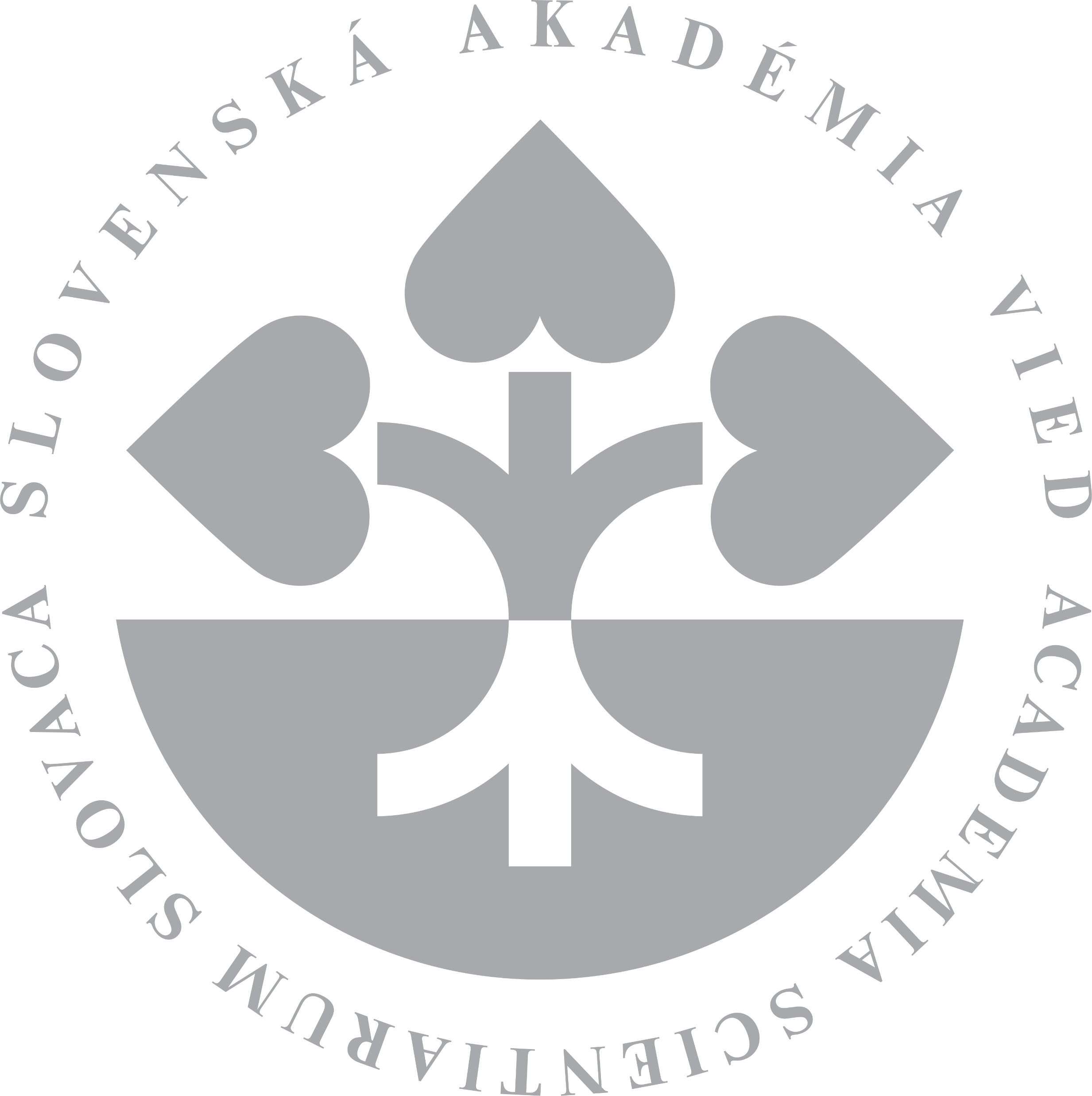 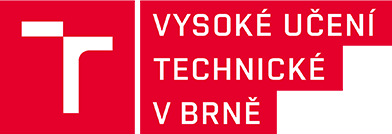 SAV, Ústav stavebnictva a architektúry, Bratislava,  10.11.2022
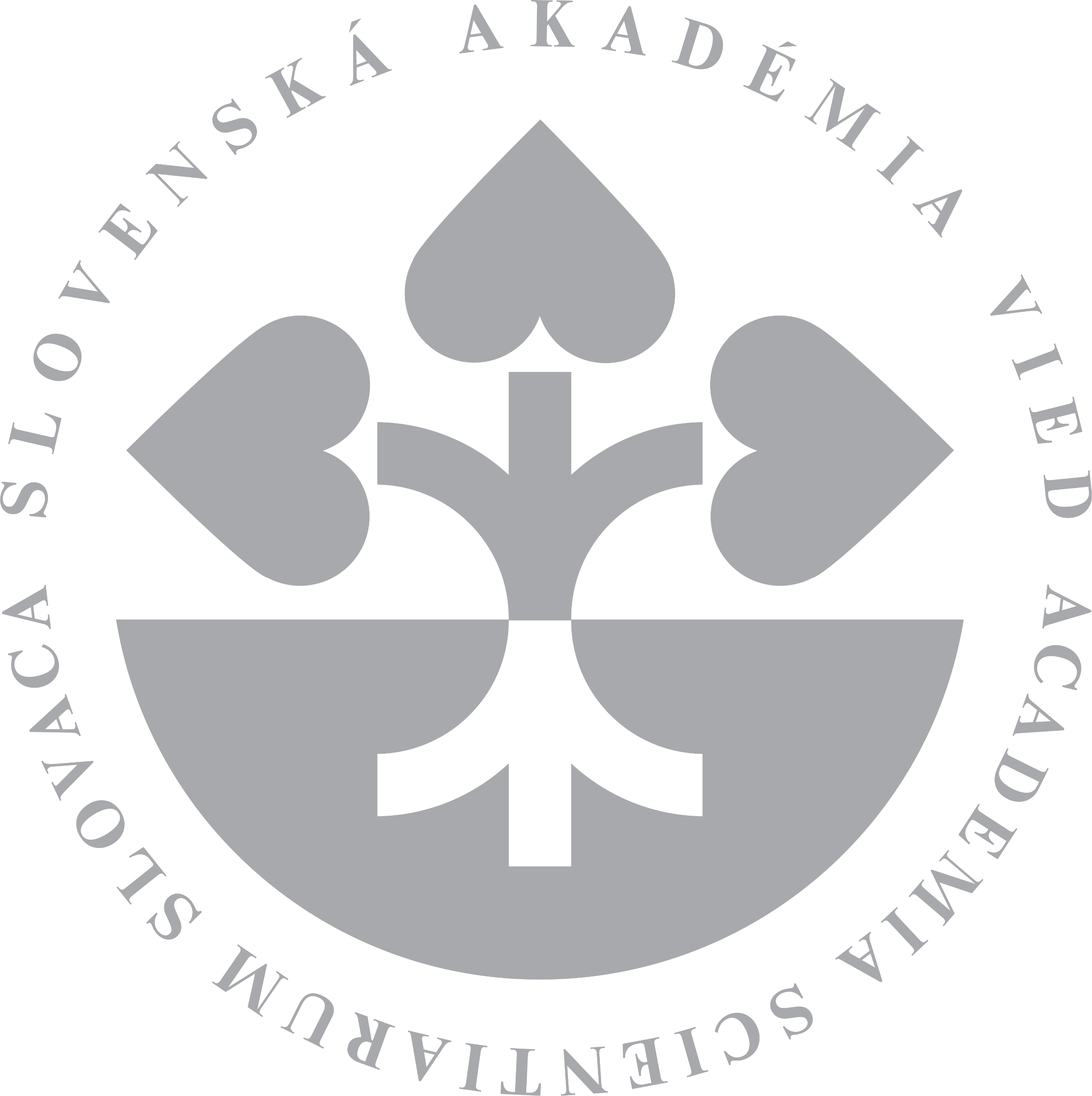 Motivace
Existuje způsob vyjádření součinitelů asymptotického rozvoje před čelem trhliny ve flexoelektrickém materiálu pomocí součinitelů intenzity napětí zavedených v lineární elastické lomové mechanice?
Jestliže ANO (bude líp?), o jaký způsob a metodu se jedná, jaká má omezení a výhody?
Co dál?
Co je to flexoelektrický efekt?
Co je to tzv. vnější a vnitřní asymptotické řešení pro trhlinu ve flexoelektrickém materiálu?
Jak tato řešení propojit pomocí singulární perturbační metody (singular matched asymptotic expansion method) 
Numerické výsledky
SAV, Ústav stavebnictva a architektúry, Bratislava,  10.11.2022
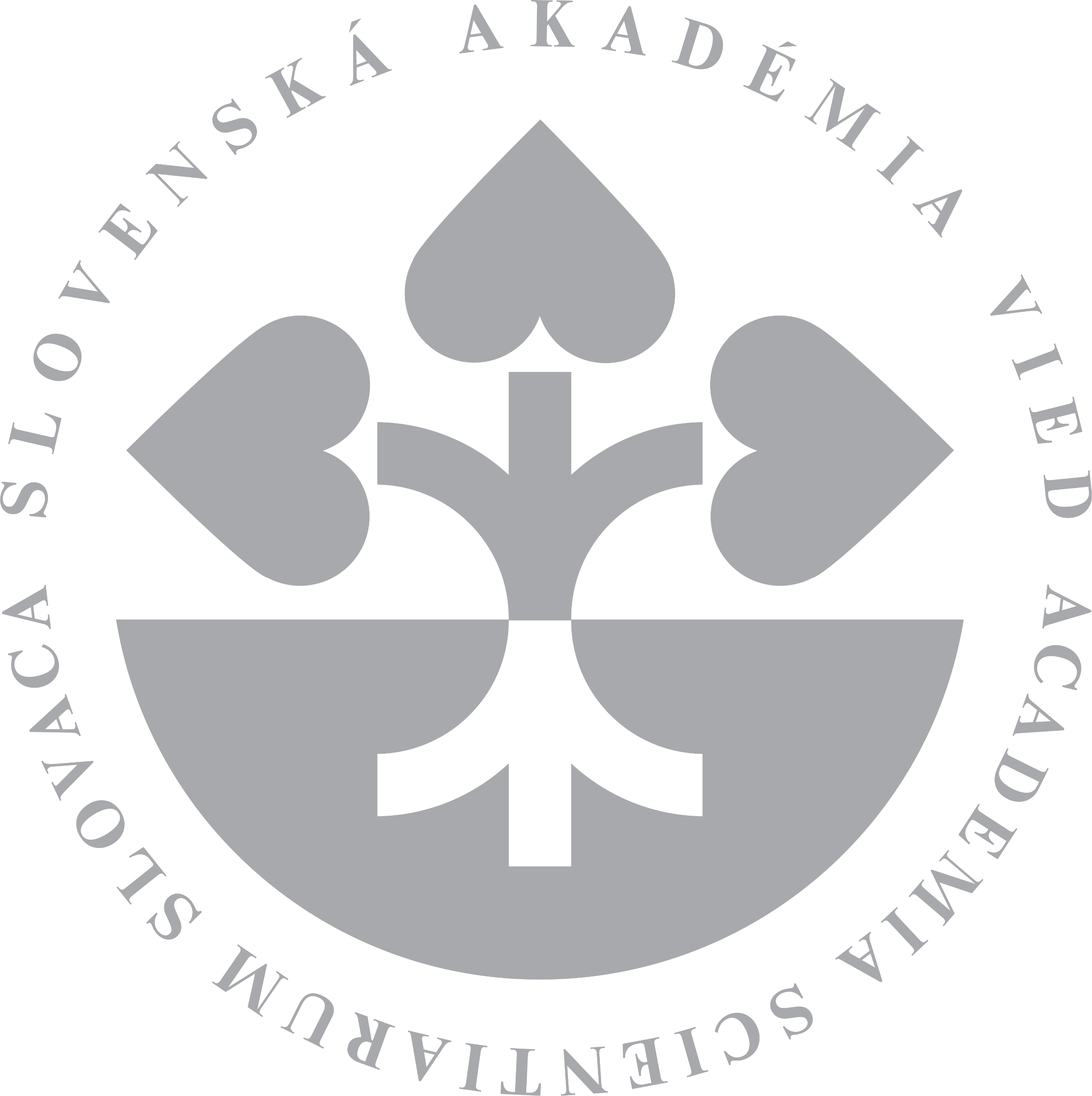 Flexoelektrické materiály
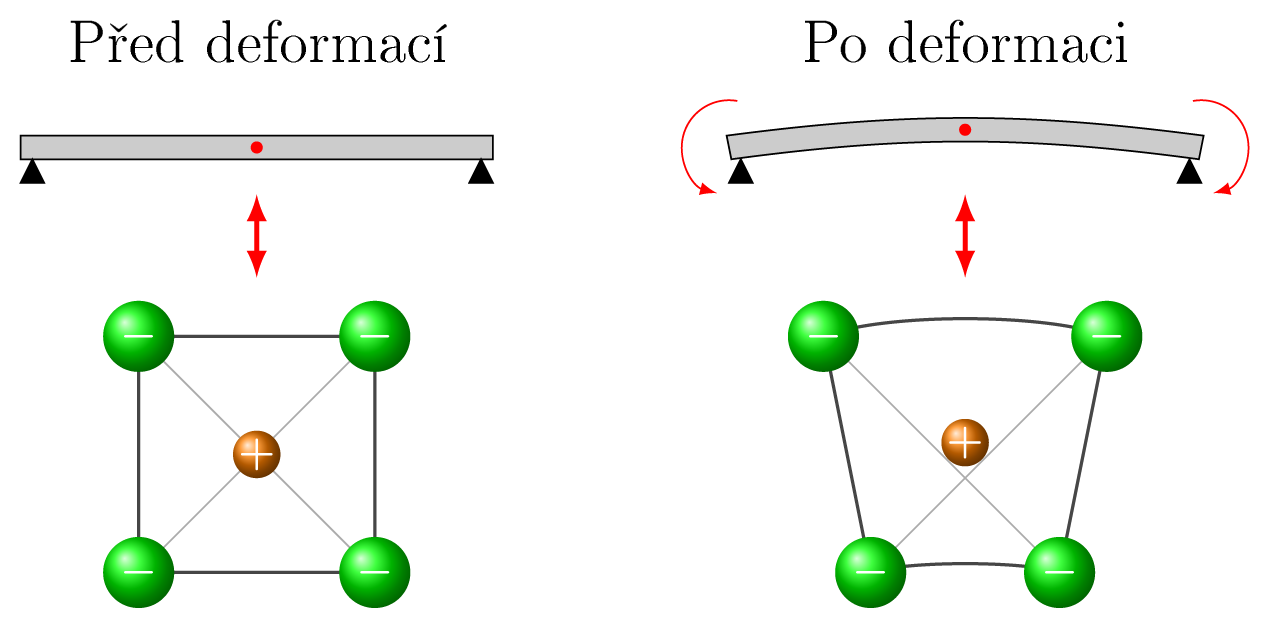 Gradienty deformace způsobují změnu symetrie krystalové mříže a následně polarizaci i v centrosymetrických krystalech (direct effect).
Flexoelektrický jev je důsledkem kombinace velkých gradientů deformace a elektrické polarizace v dielektrických materiálech.
Flexoelektrický jev je vlastnost materiálu závislá na rozměrech vnitřní struktury materiálu.
SAV, Ústav stavebnictva a architektúry, Bratislava,  10.11.2022
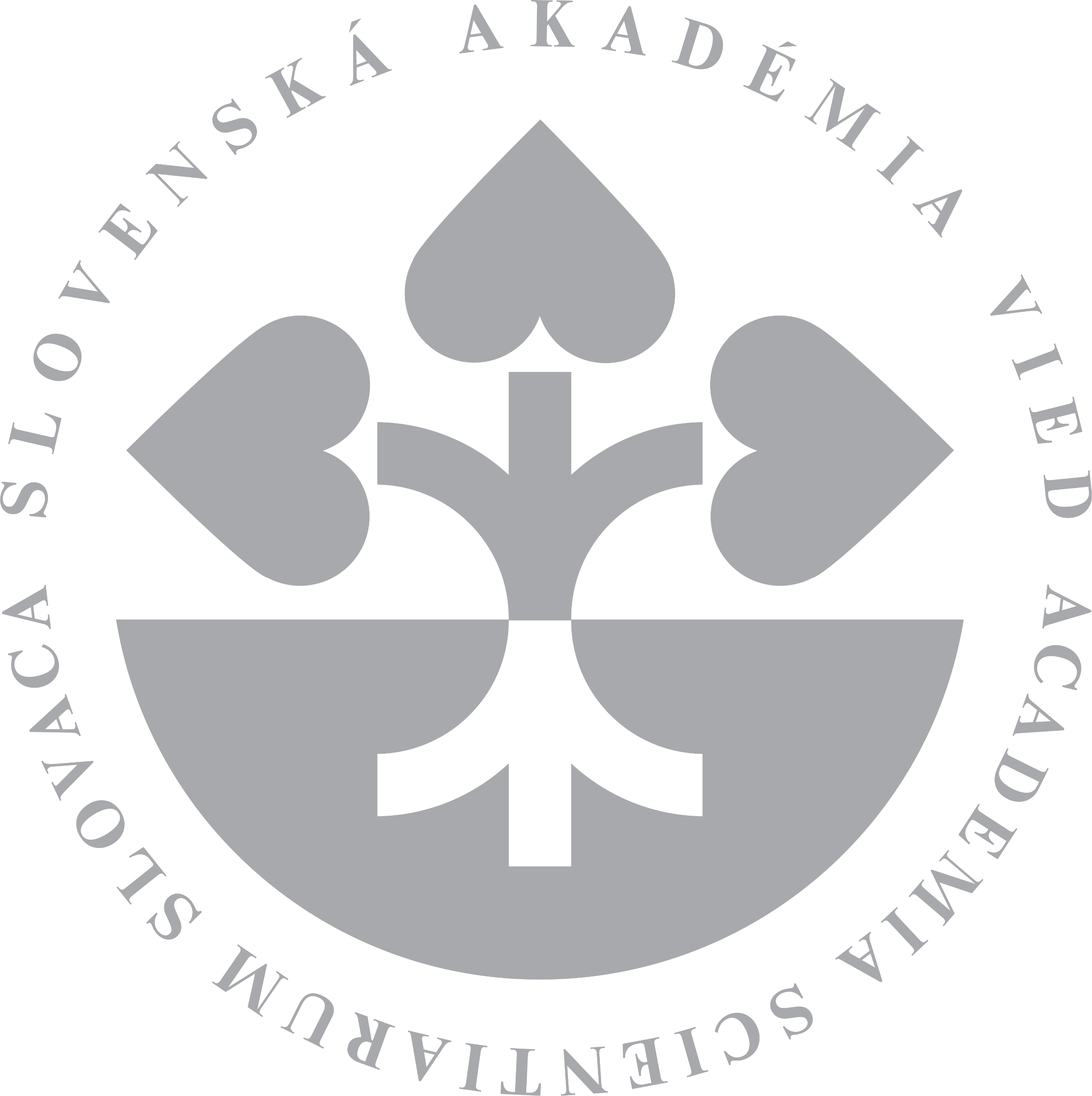 Flexoelektrické materiály
flexoelectrické parametry
Rovnice rovnováhy
Konstitutuvní vztahy
Boundary conditions
napětí vyššího řádu
délkový parameter jako materiálová charakteristika
SAV, Ústav stavebnictva a architektúry, Bratislava,  10.11.2022
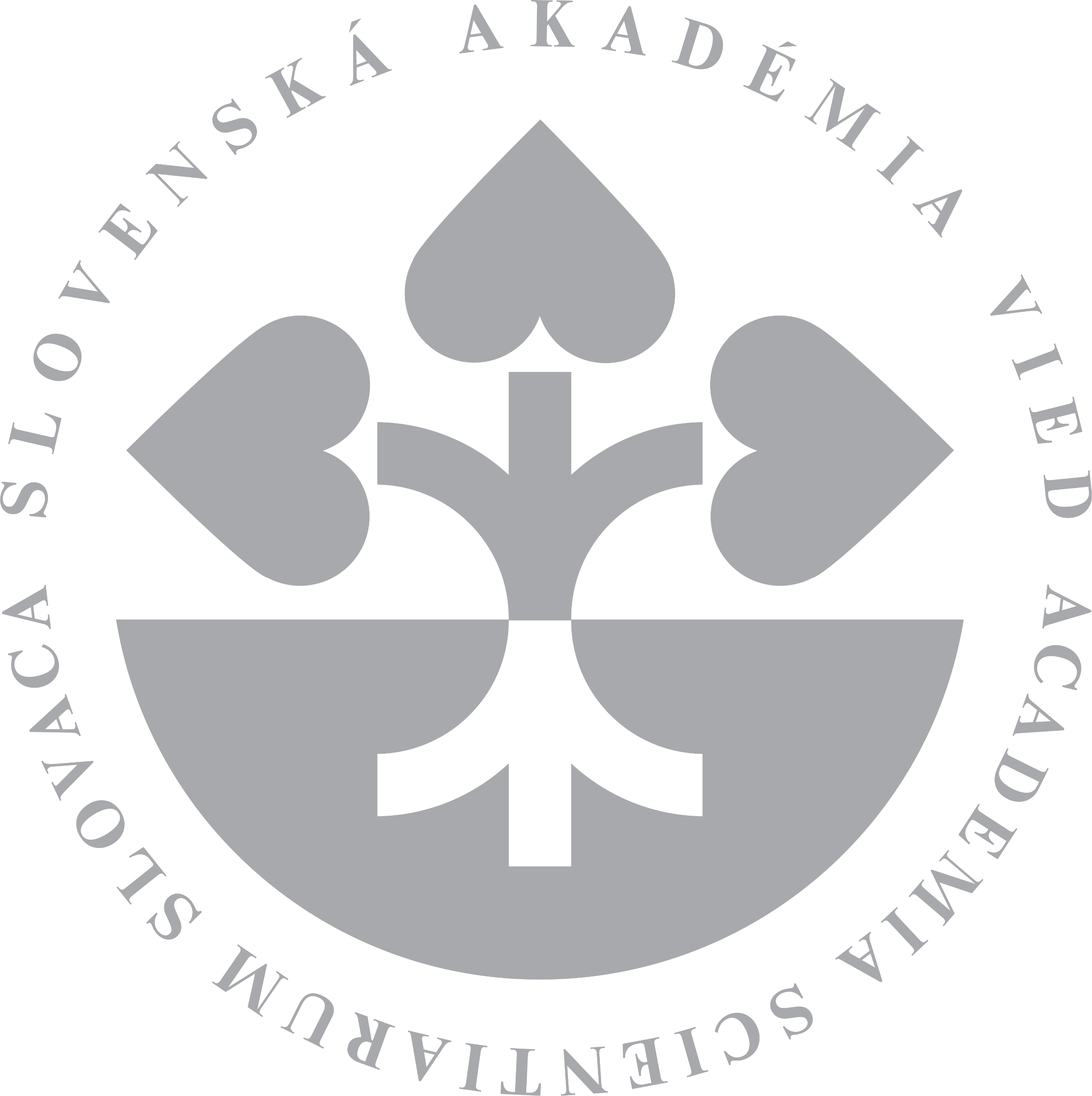 local
Flexoelektrické materiály
nonlocal
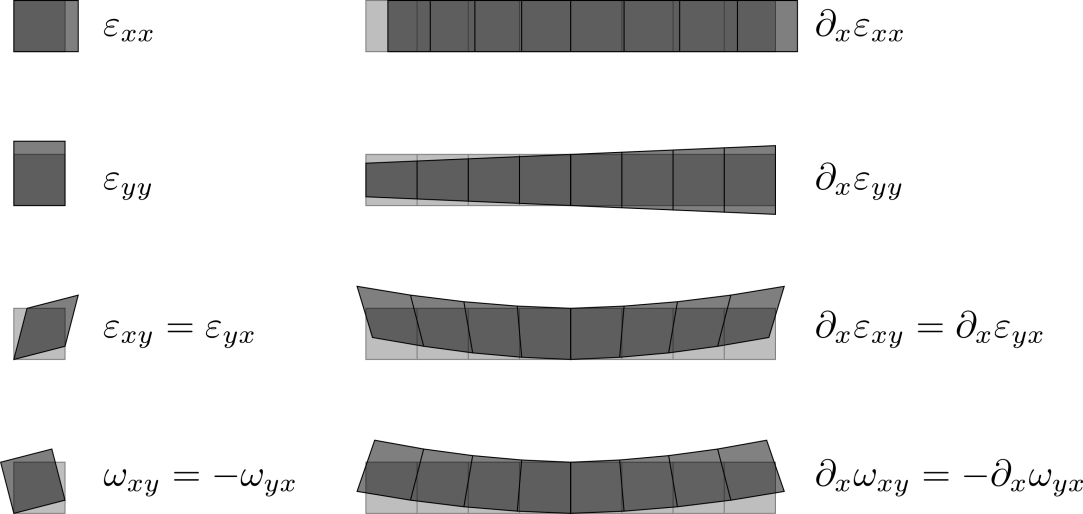 classical elasticity
flexo
SAV, Ústav stavebnictva a architektúry, Bratislava,  10.11.2022
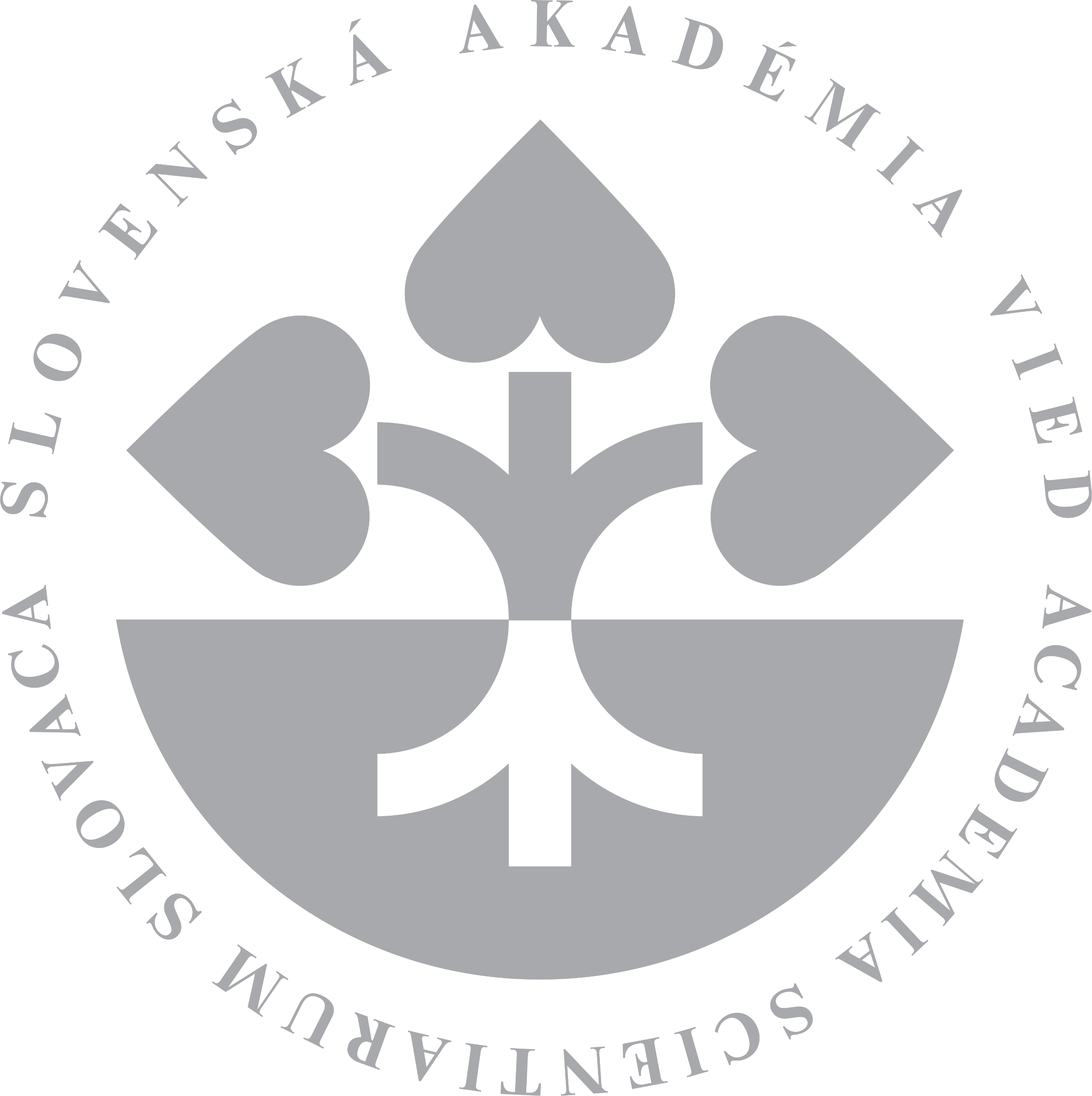 The outer and inner asymptotic solution in the flexoelectric solid
flexo FEM: Sládek & Sládek et. al., International Journal of Solids and Structures, 2021
SGET FEM: Kotoul et . al., Fatigue & Fracture of Engineering Materials & Structures, 2020
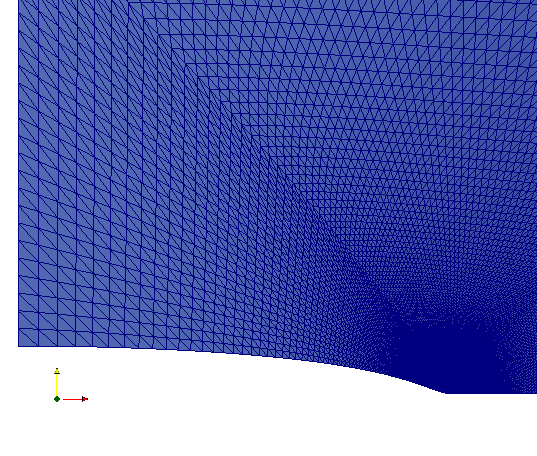 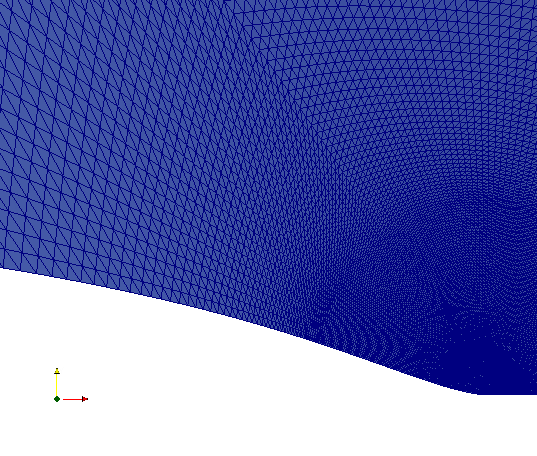 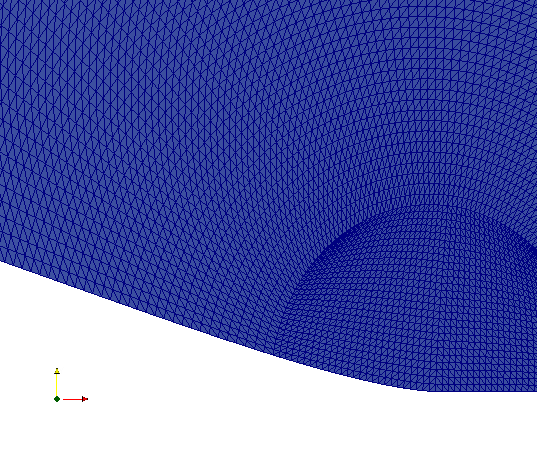 outer solution
inner solution
27/28th International Conference ENGINEERING MECHANICS 2022, Milovy, Czech Republic, May 9 – 12, 2022
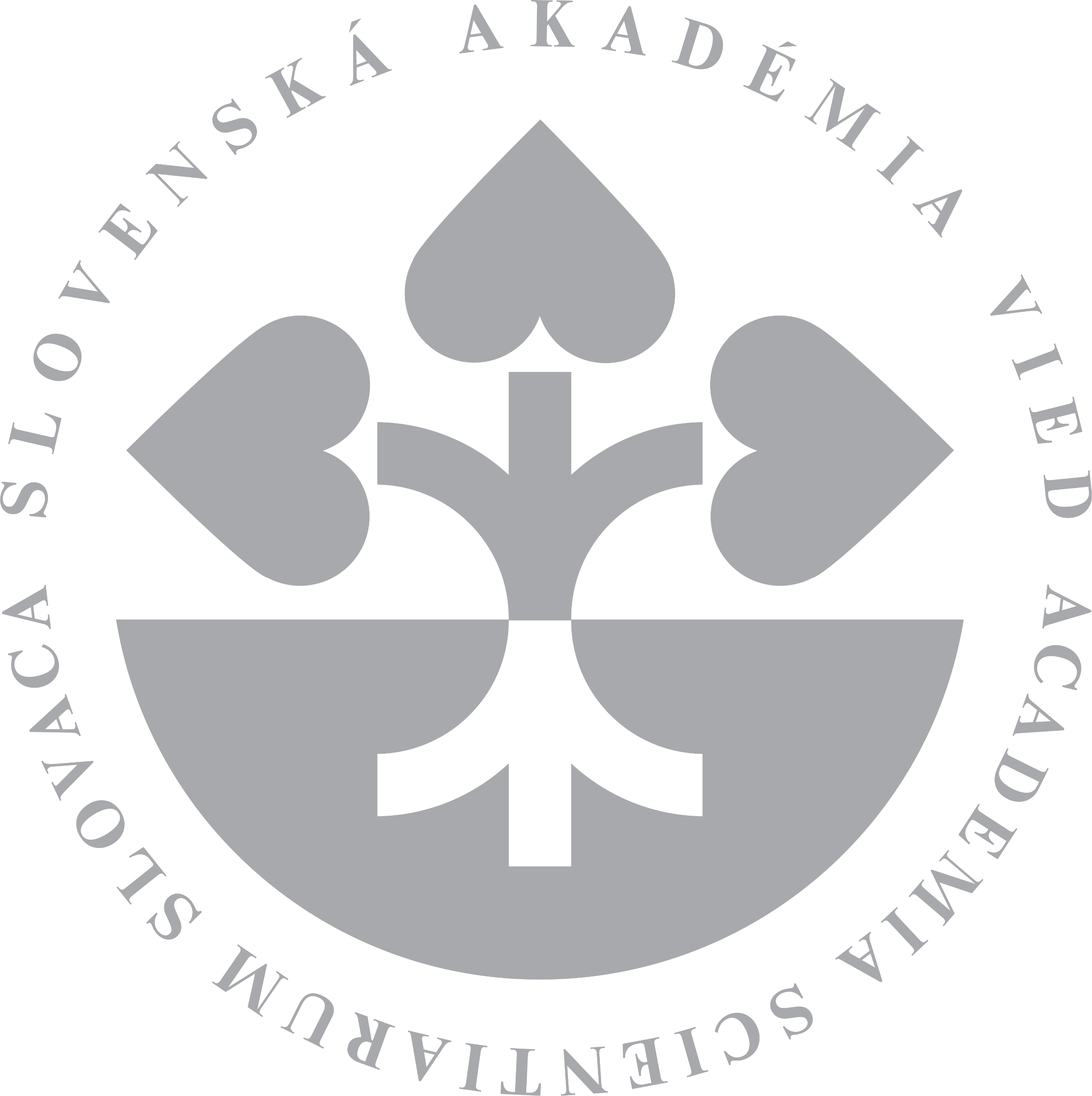 The outer and inner asymptotic solution in the flexoelectric solid
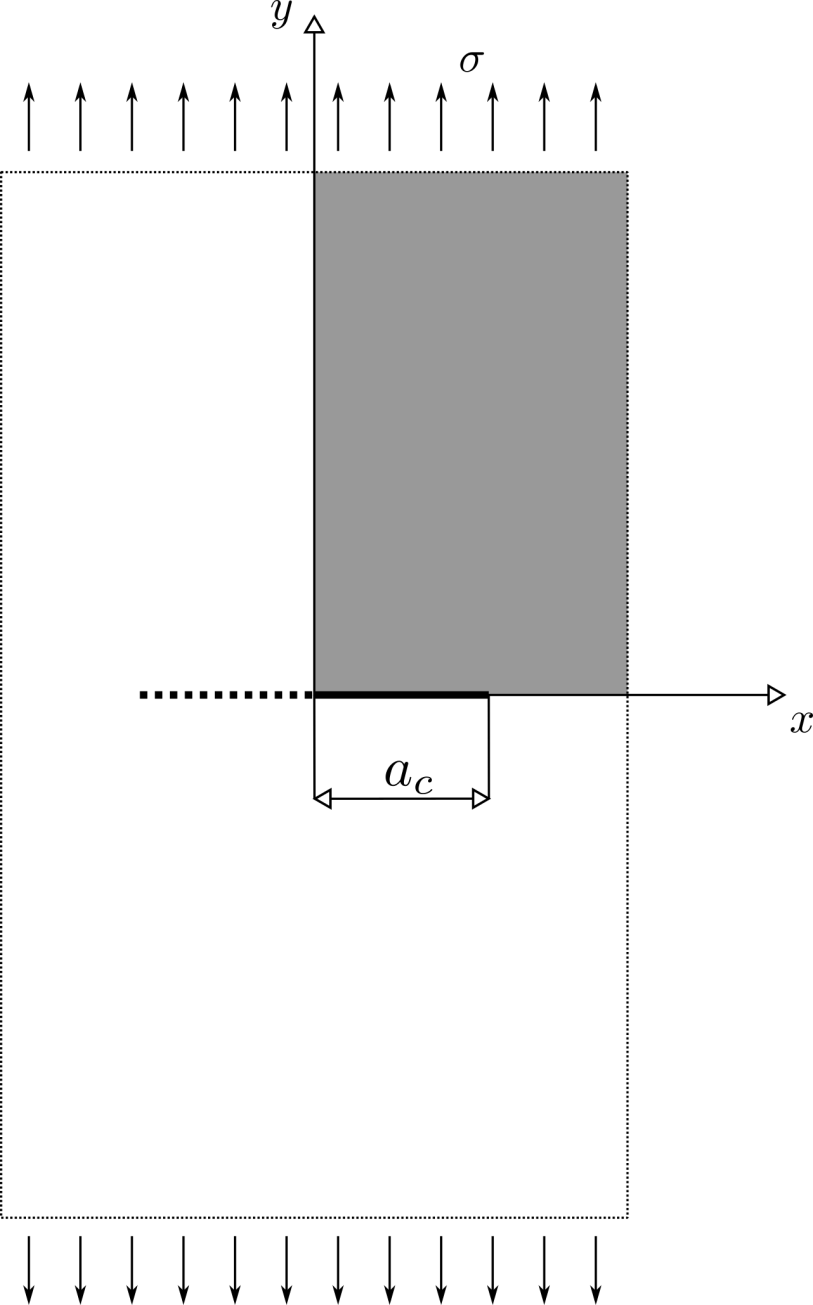 INPUT
outer asymptotic
solution
4th-order differential equations
symmetry
OUTPUT
crack
isolated and traction free crack faces
inner asymptotic solution
Analytical solution:
Mao & Purohit, Journal of the Mechanics and Physics of Solids, 2015
27/28th International Conference ENGINEERING MECHANICS 2022, Milovy, Czech Republic, May 9 – 12, 2022
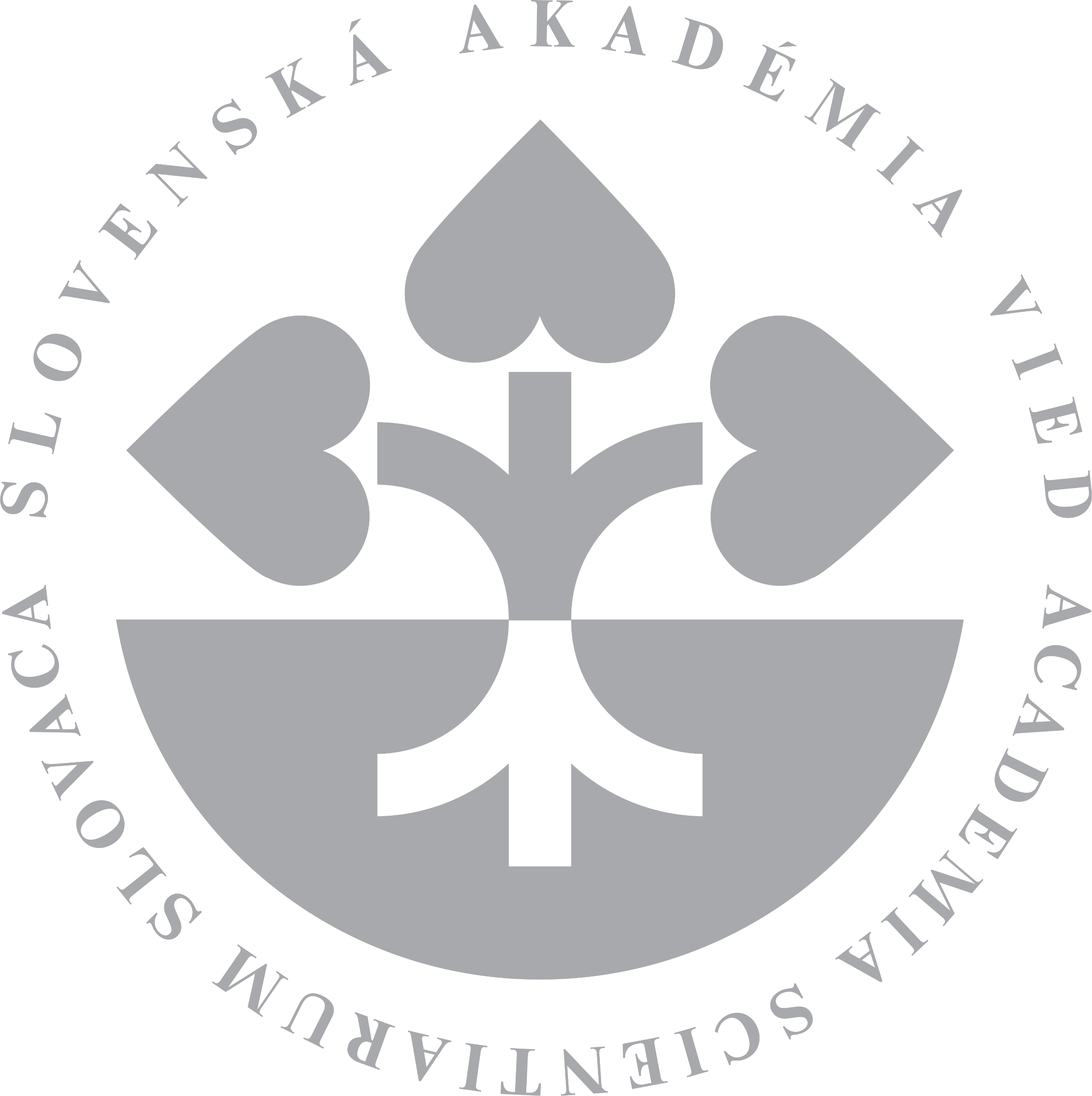 The outer and inner asymptotic solution in the flexoelectric solid
Outer solution:
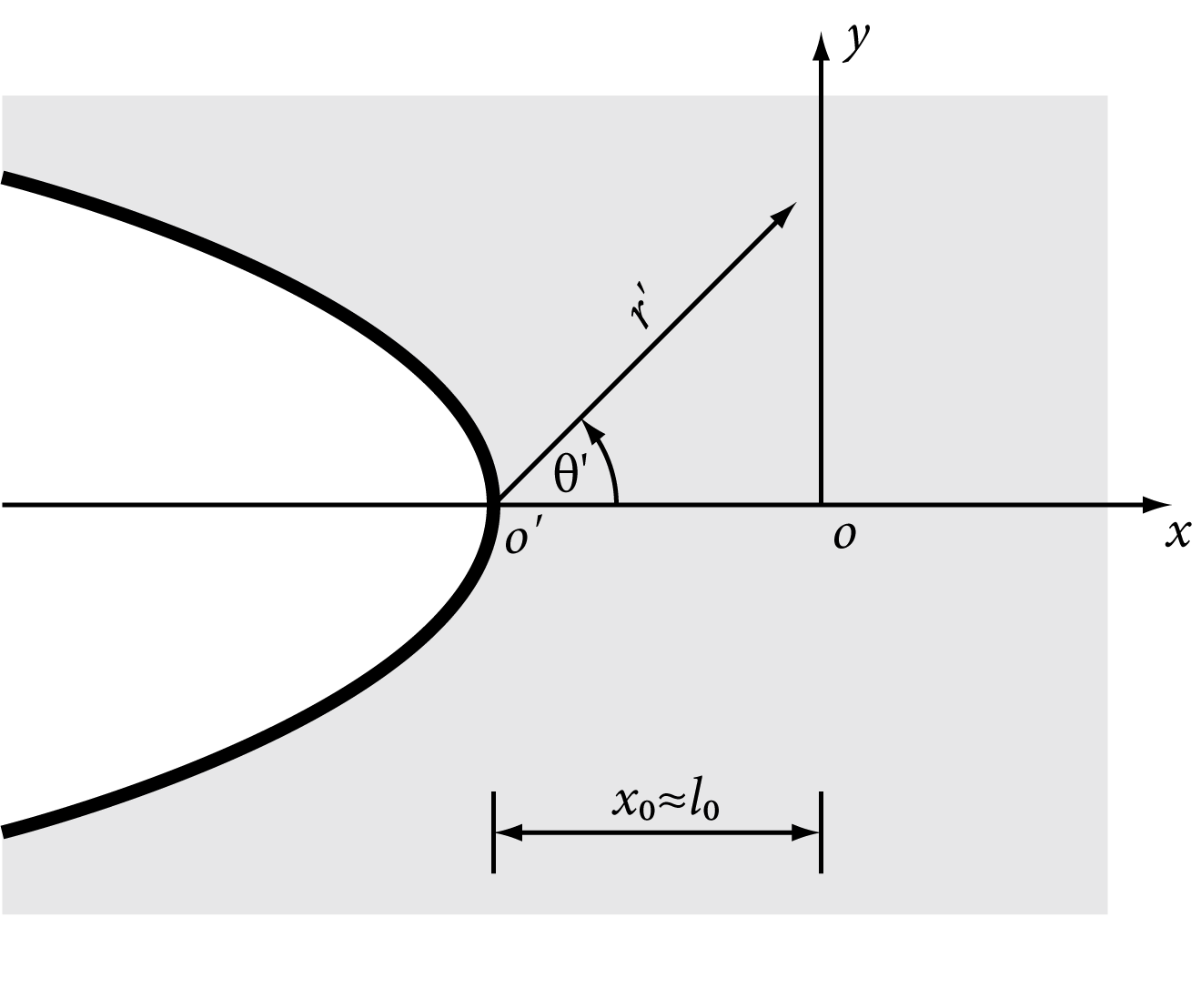 Inner solution:
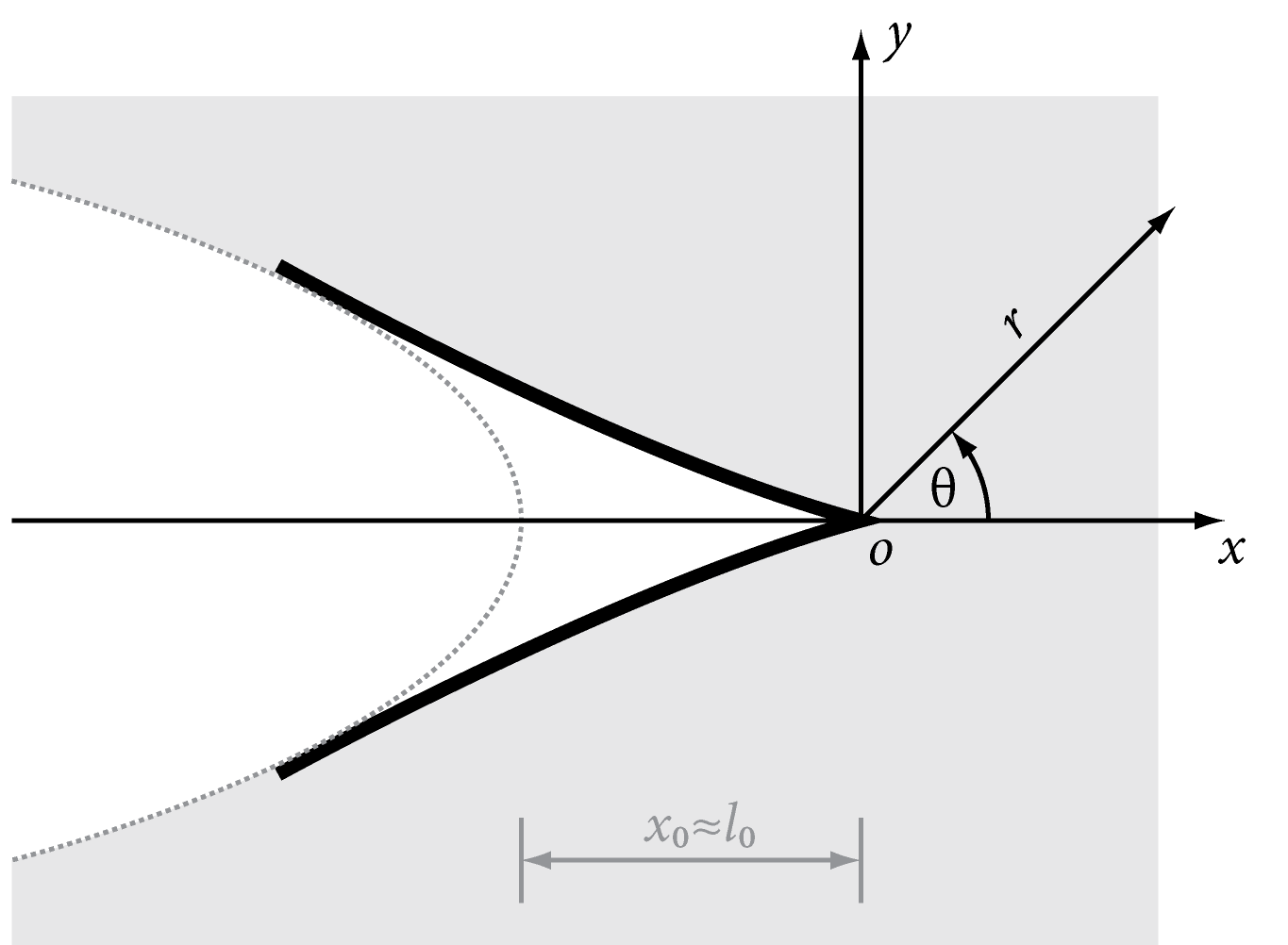 27/28th International Conference ENGINEERING MECHANICS 2022, Milovy, Czech Republic, May 9 – 12, 2022
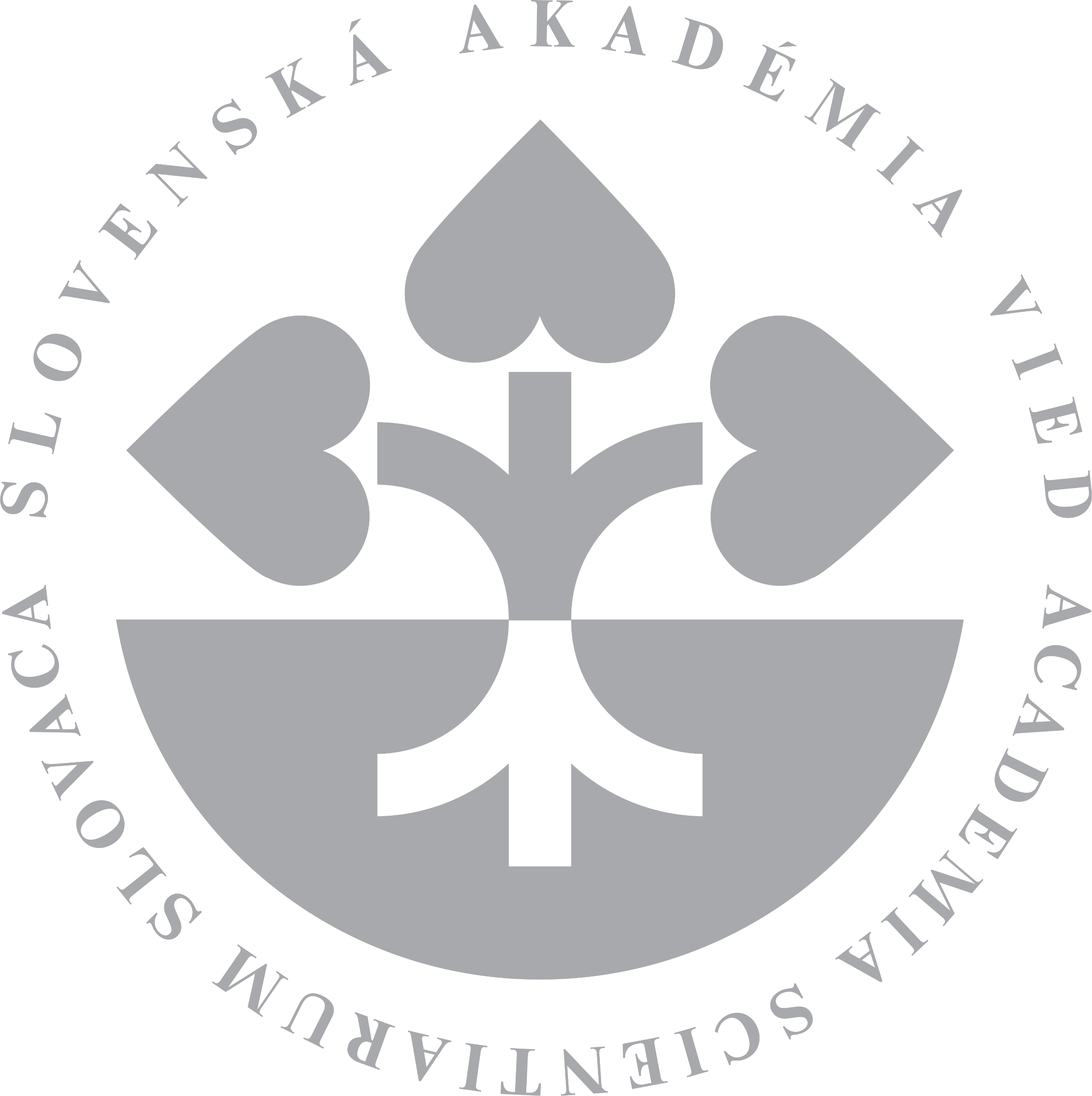 The singular matched asymptotic expansion method
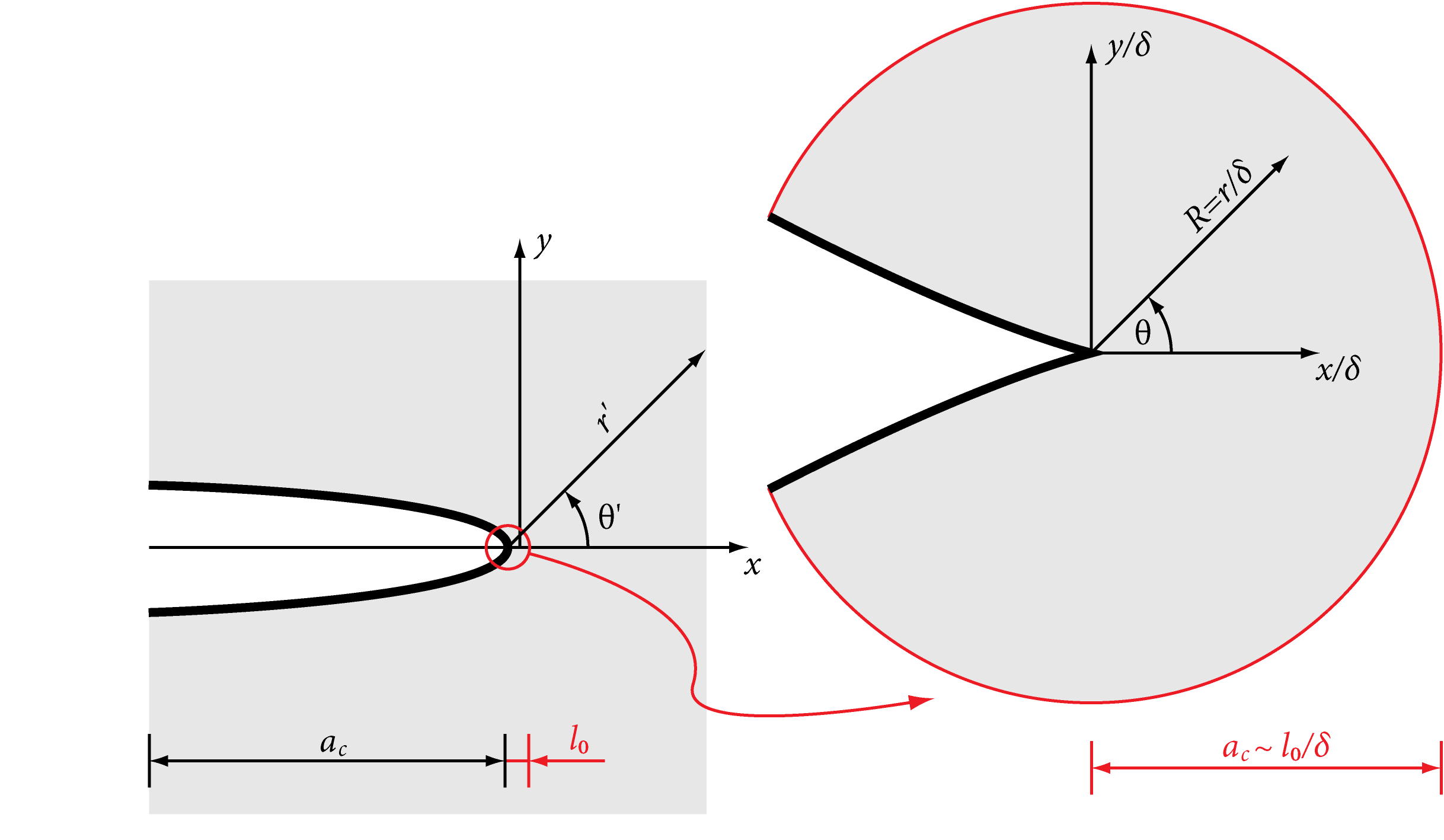 in
out
27/28th International Conference ENGINEERING MECHANICS 2022, Milovy, Czech Republic, May 9 – 12, 2022
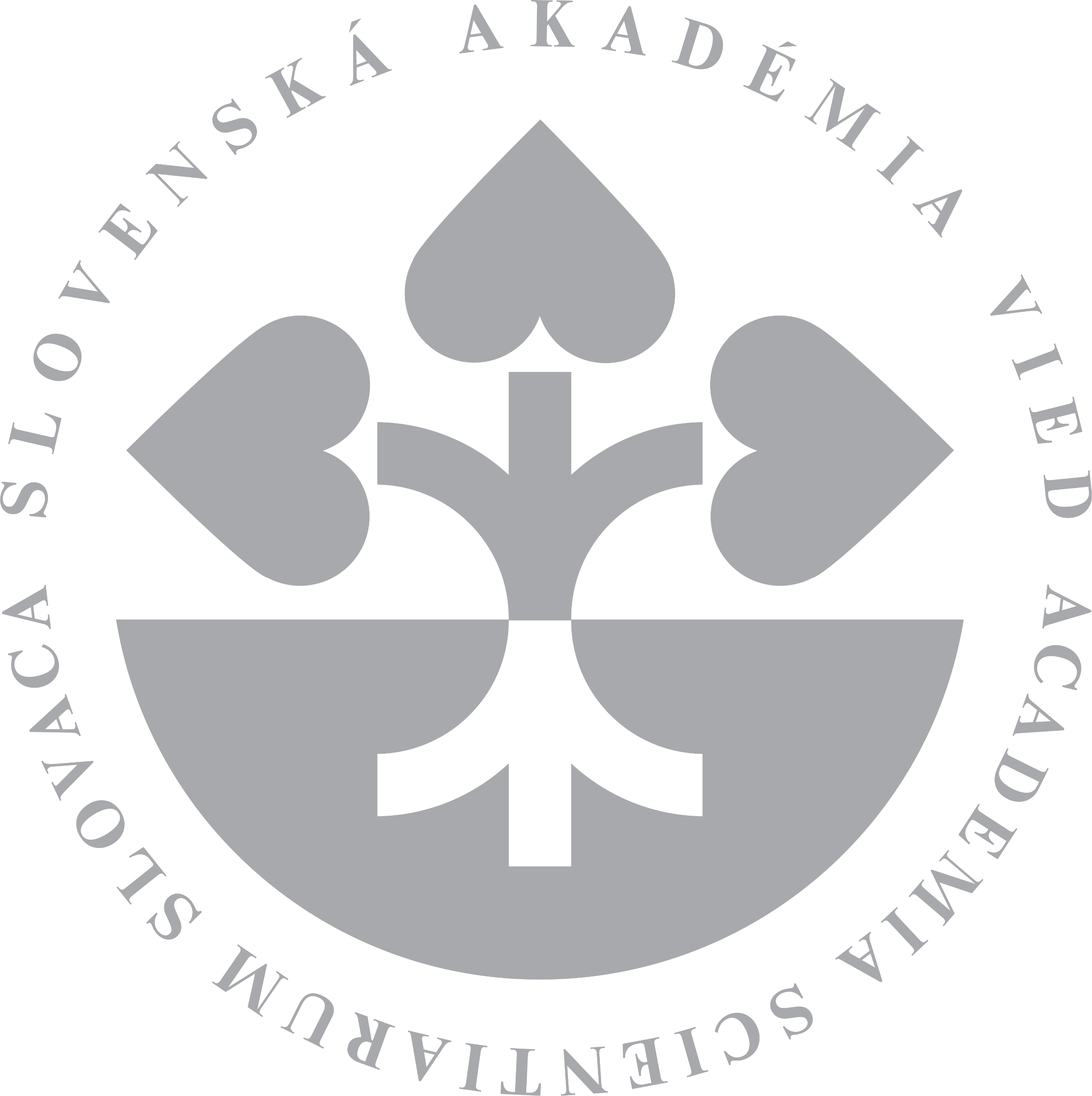 The singular matched asymptotic expansion method
27/28th International Conference ENGINEERING MECHANICS 2022, Milovy, Czech Republic, May 9 – 12, 2022
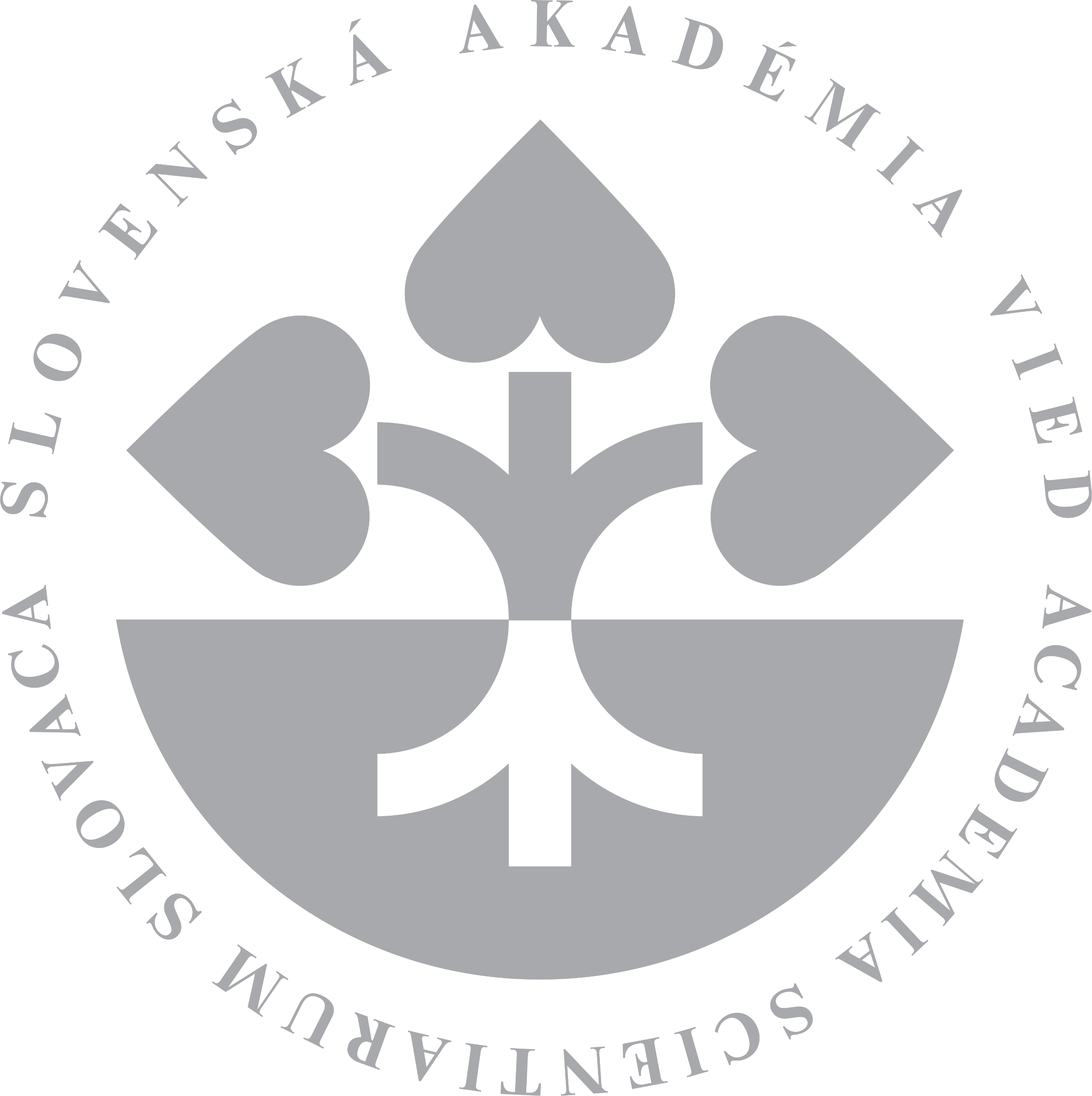 The singular matched asymptotic expansion method
Mao & Purohit, Journal of the Mechanics and Physics of Solids, 2015
27/28th International Conference ENGINEERING MECHANICS 2022, Milovy, Czech Republic, May 9 – 12, 2022
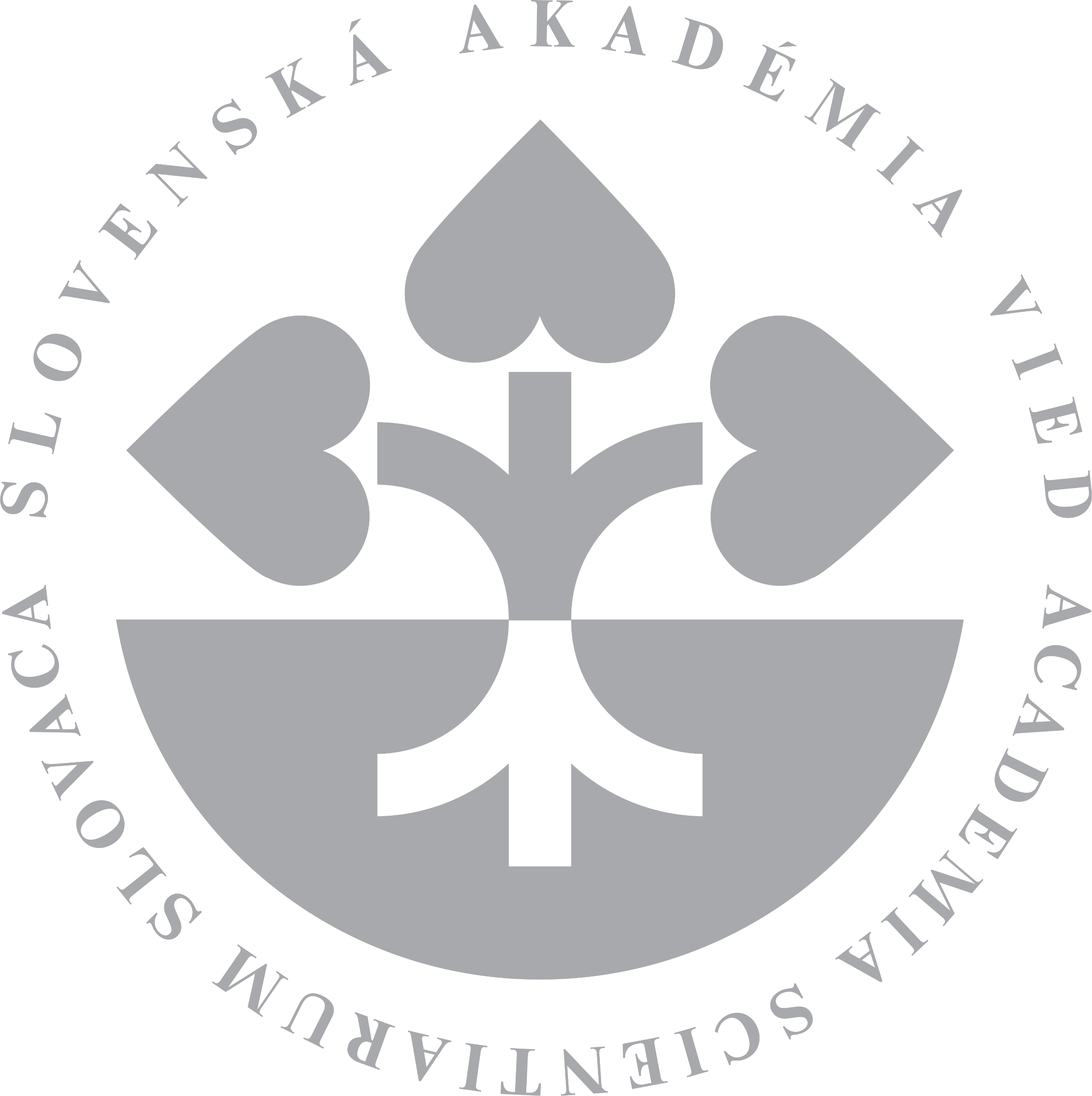 Numerical results
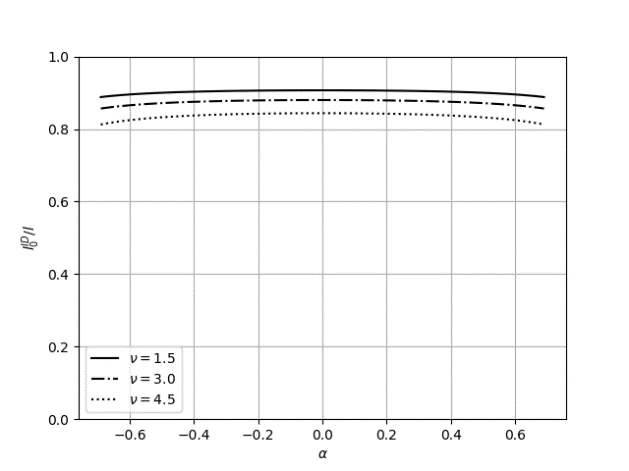 27/28th International Conference ENGINEERING MECHANICS 2022, Milovy, Czech Republic, May 9 – 12, 2022
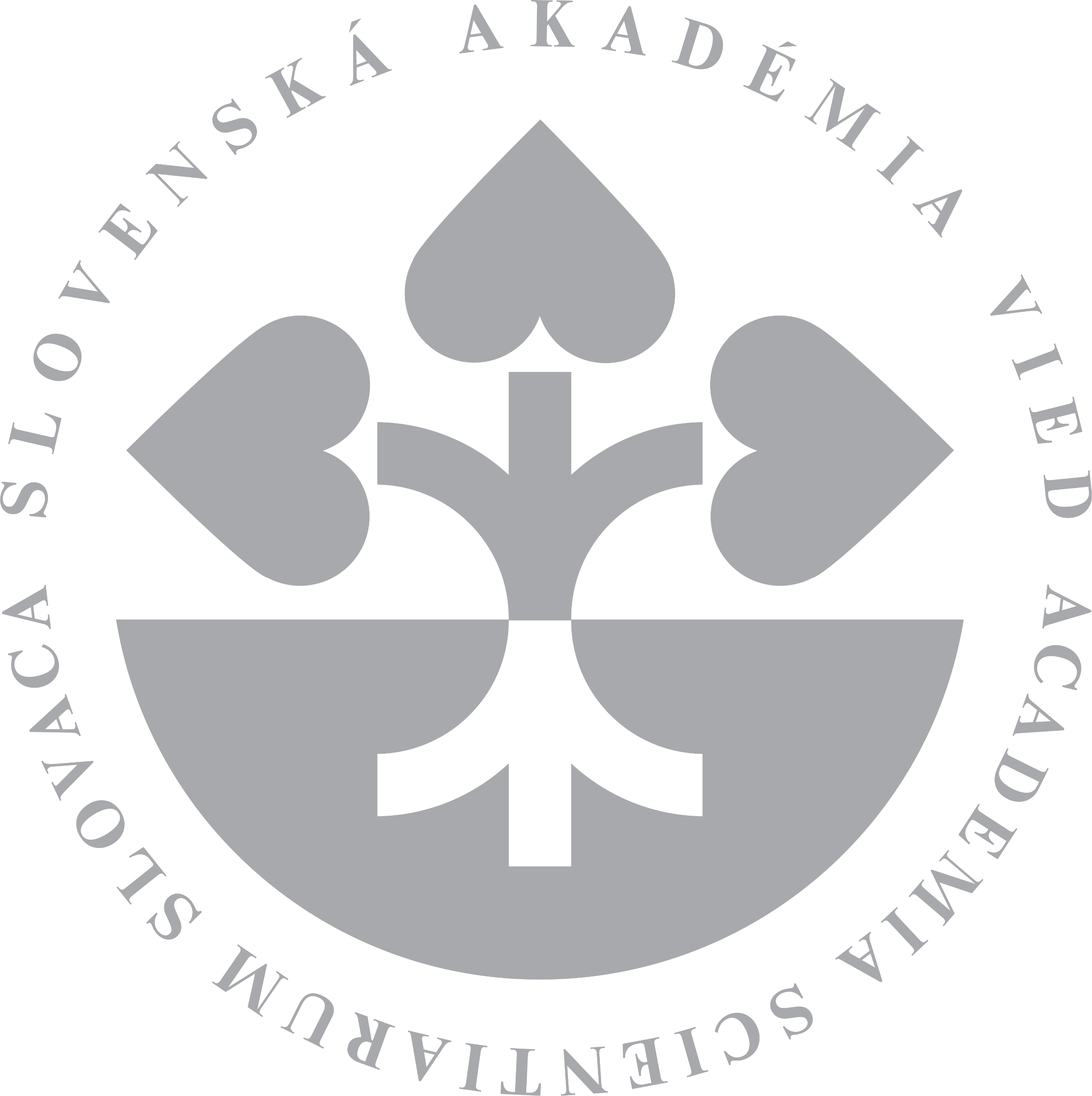 Numerical results
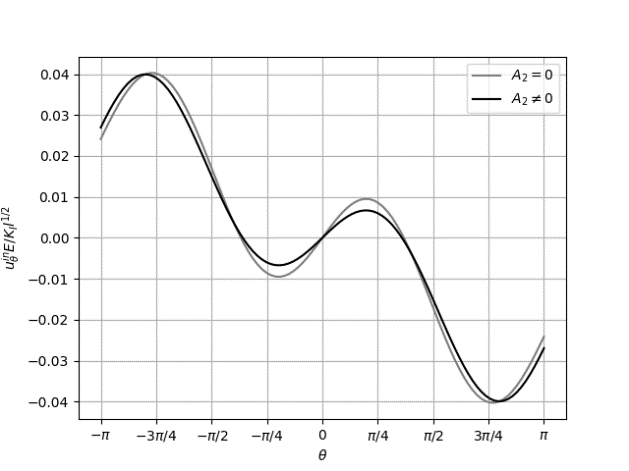 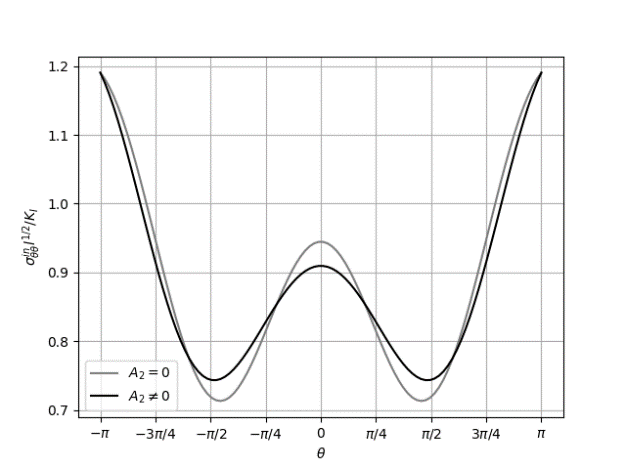 27/28th International Conference ENGINEERING MECHANICS 2022, Milovy, Czech Republic, May 9 – 12, 2022
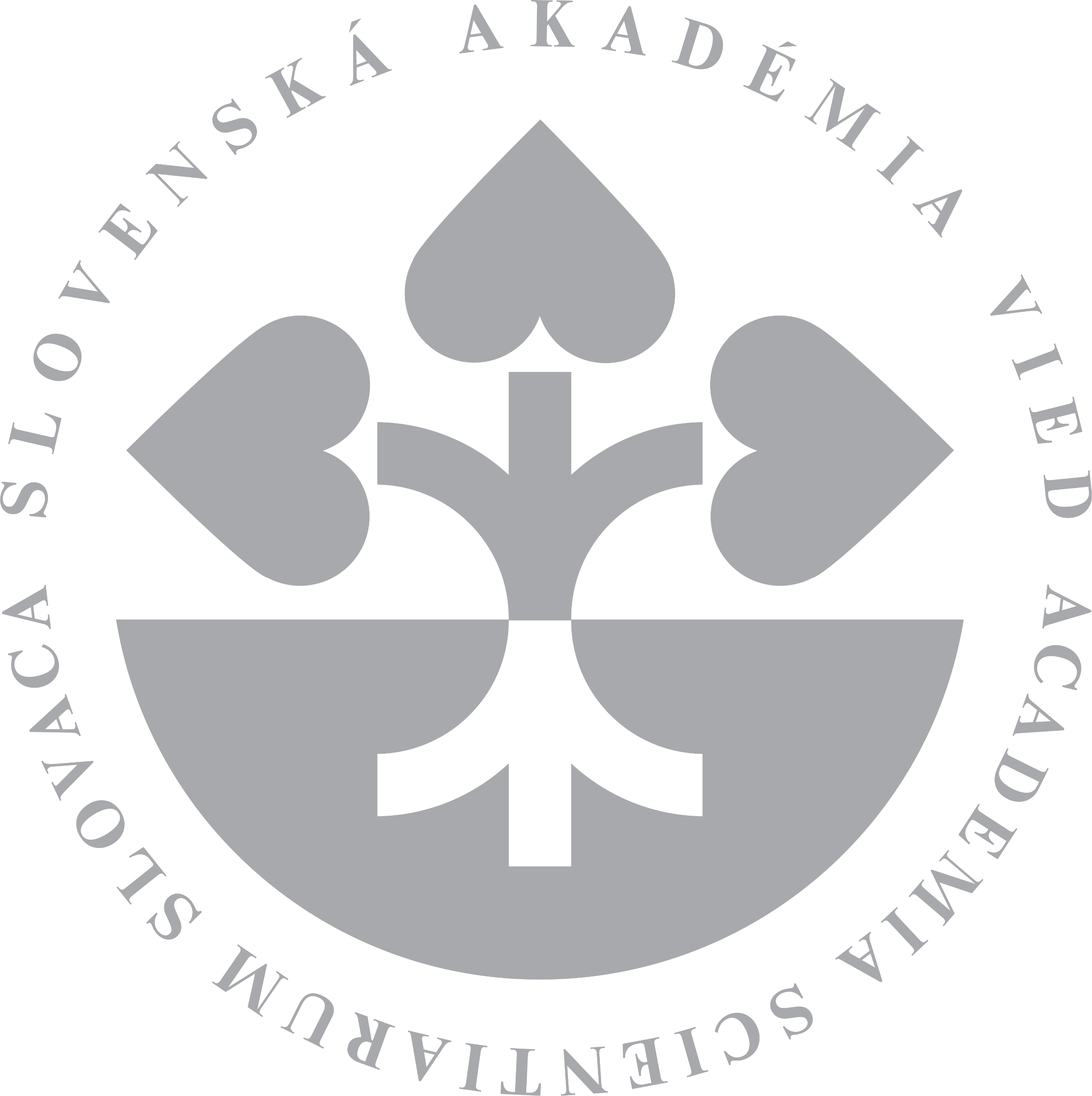 Numerical results
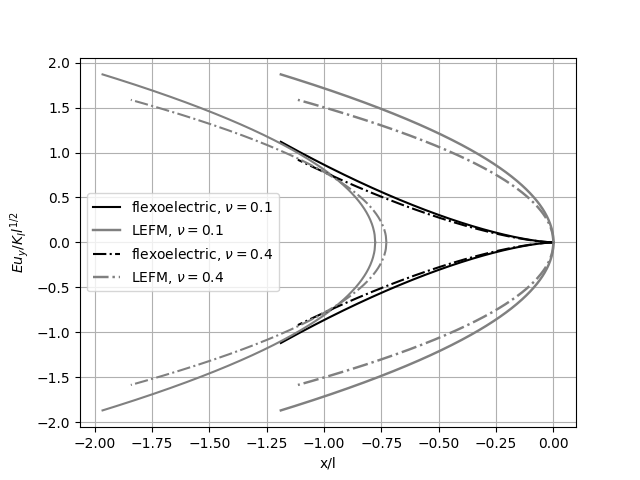 27/28th International Conference ENGINEERING MECHANICS 2022, Milovy, Czech Republic, May 9 – 12, 2022
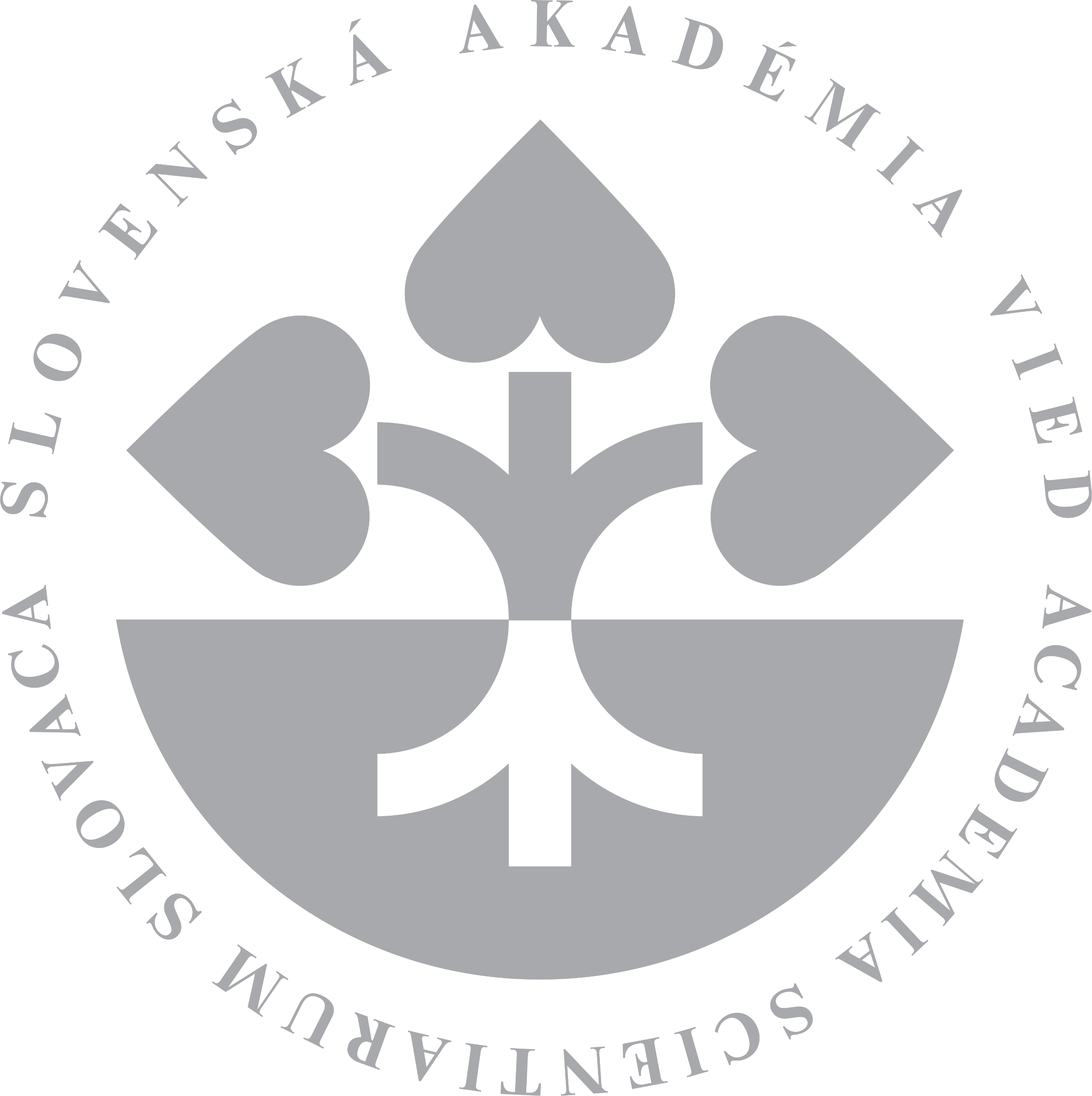 Numerical results
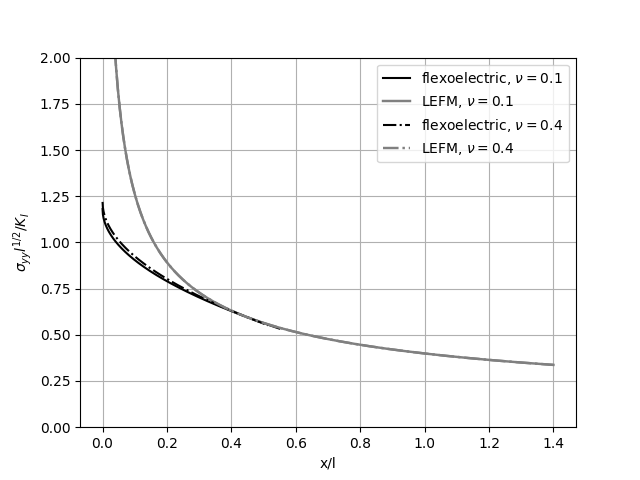 27/28th International Conference ENGINEERING MECHANICS 2022, Milovy, Czech Republic, May 9 – 12, 2022
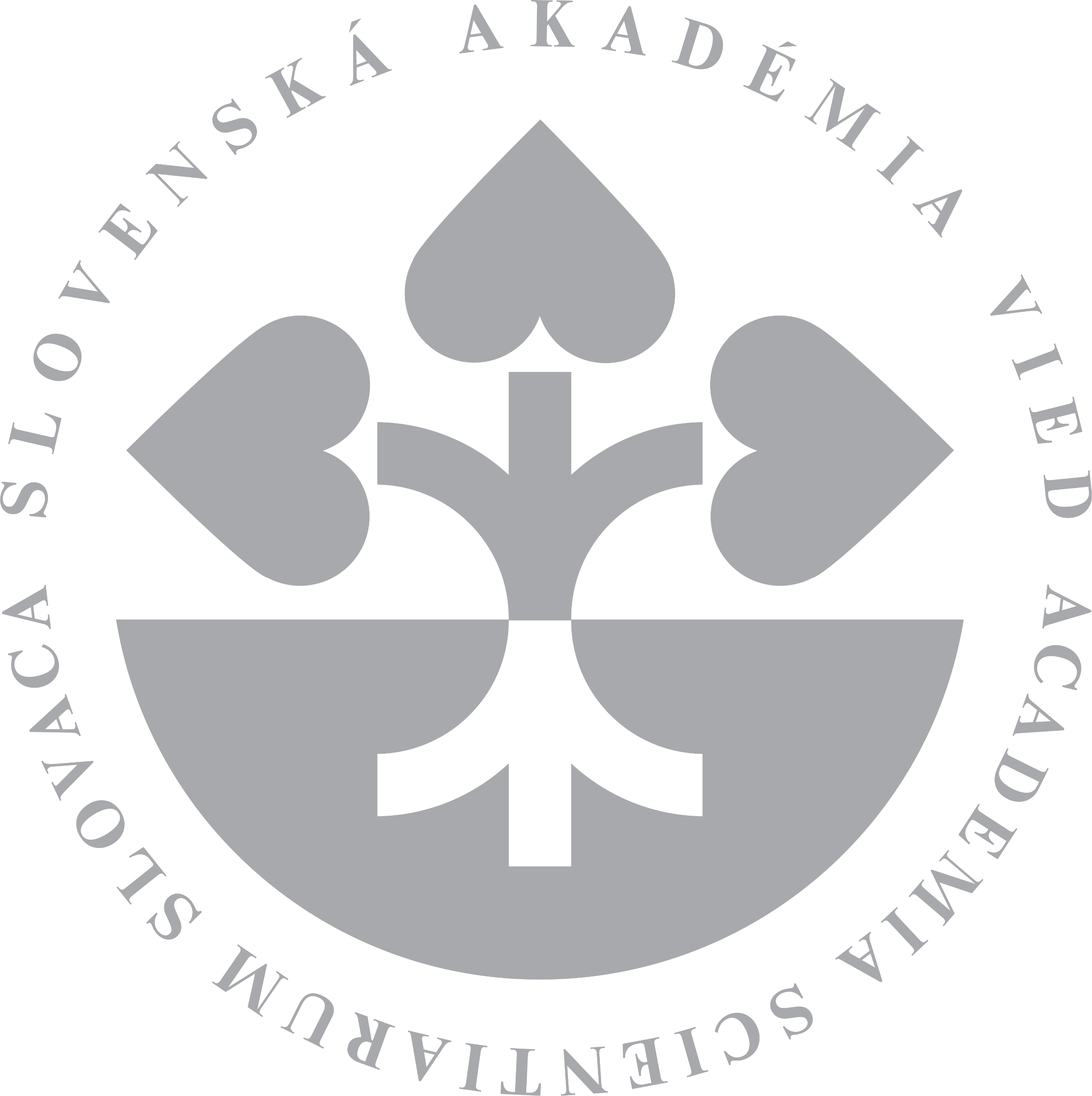 Numerical results
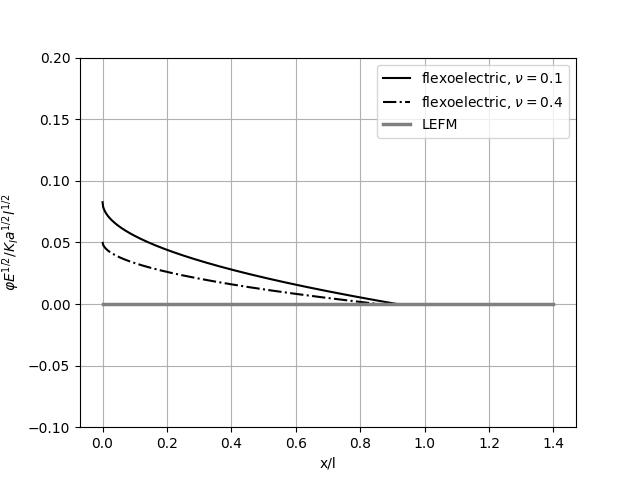 27/28th International Conference ENGINEERING MECHANICS 2022, Milovy, Czech Republic, May 9 – 12, 2022
Thank you for your attention
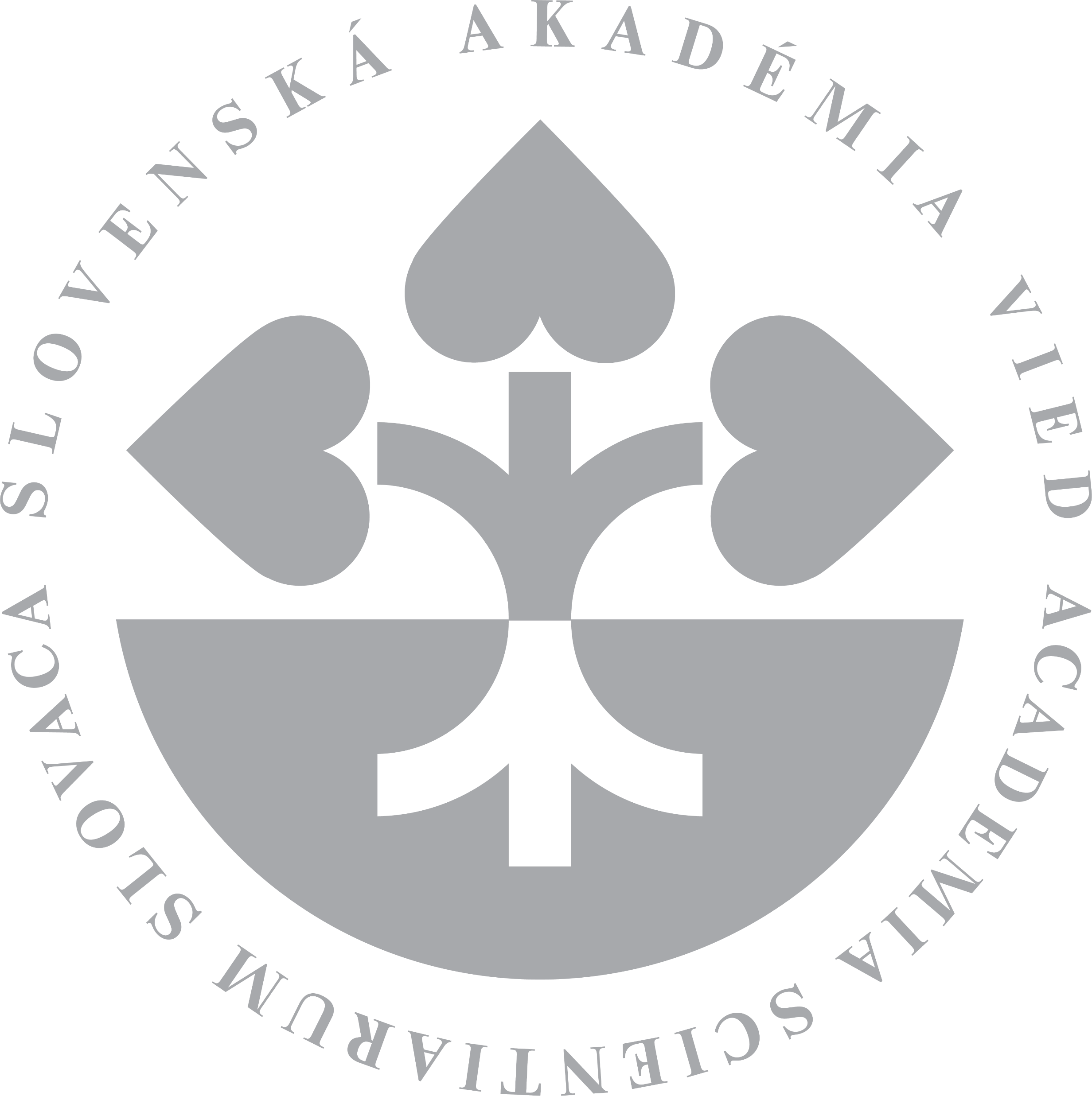 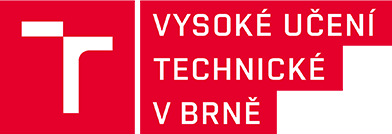 The authors acknowledge the supports by the Slovak Science and Technology Assistance Agency registered under number APVV-18-0004, VEGA-2/0061/20
CCTF: 5thIJFatigue & FFEMS Joint Workshop, Characterisation of Crack Tip Fields, Heidelberg April 08–10, 2019